Clase  XIITorque
Física 1 – segundo semestre 2021
Torque
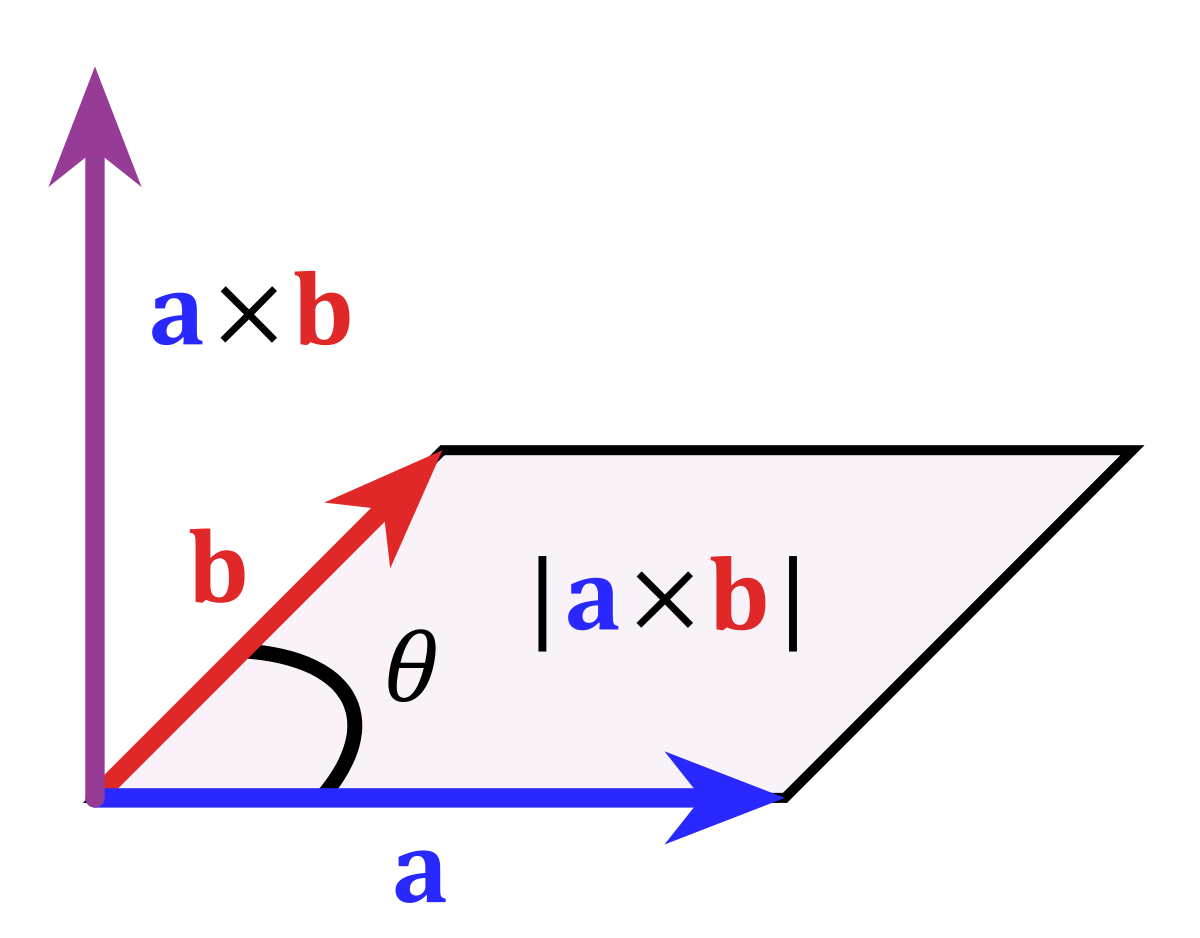 Torque
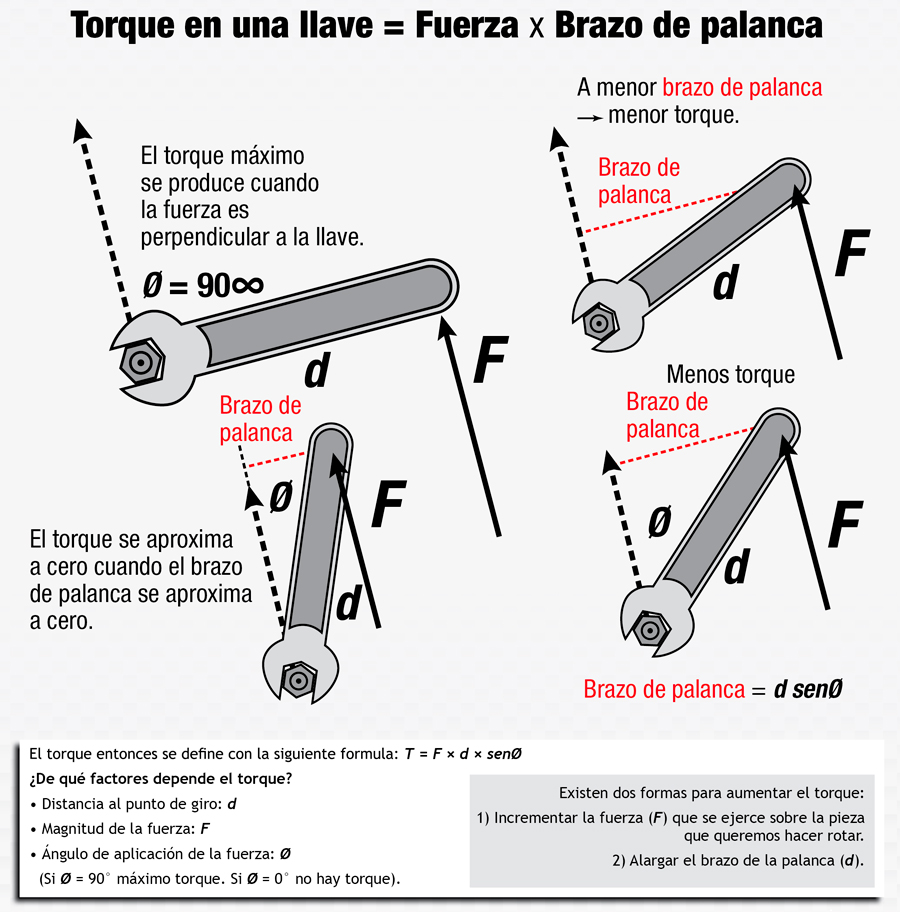 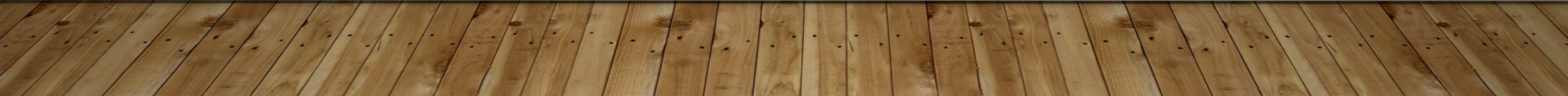 Torque
El sentido del torque estará dado por la Ley de la Mano derecha.
Observar que el producto vectorial NO es conmutativo.
Diremos que un torque es positivo cuando produce un giro antihorario y vice-versa.
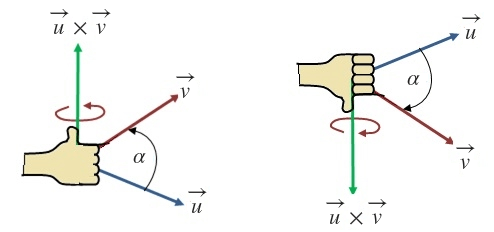 EjemploS
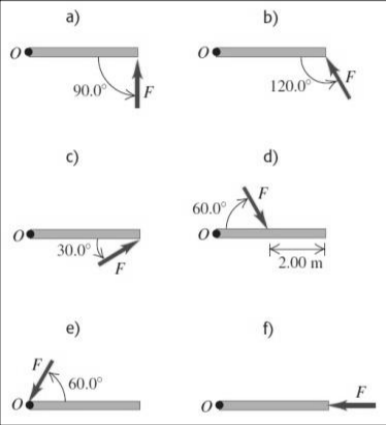 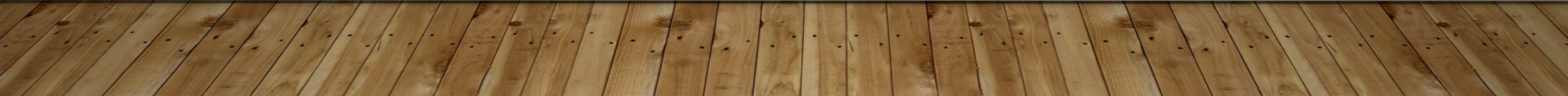 Definición de cuerpo rígido
Caso: Rodadura sin deslizamiento
Un caso particular que utilizaremos bastante en el curso es el de rodadura sin deslizamiento.
Un cuerpo rígido rueda estando en contacto con otro, de forma tal que la velocidad relativa de los puntos que están en contacto es nula.
Un ejemplo de una rueda que desliza sobre una superficie en reposo:
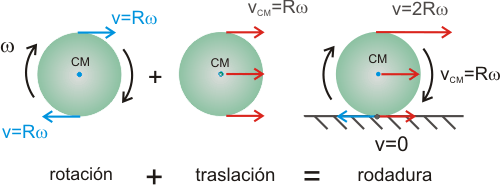 Analogía Torque - fuerza
Momento de Inercia
Ejemplo 1
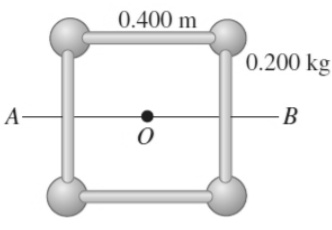 Ejemplo 1
Calcula el momento de inercia del sistema alrededor de un eje: 
que pasa por el centro del cuadrado, perpendicular a su plano (que pasa por 𝑂 en la figura)
que biseca el cuadrado (pasa por la línea 𝐴𝐵 en la figura)
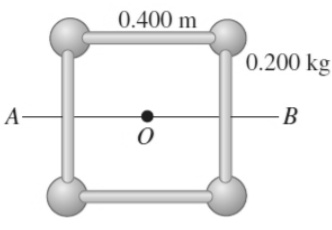 Momento de Inercia: Varilla
Momento de inercia: Aro
Momento de Inercia: Disco
Ejes paralelos – Teorema de Steiner
Ejemplo 2
Ejercicio
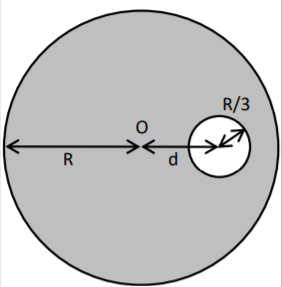